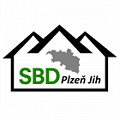 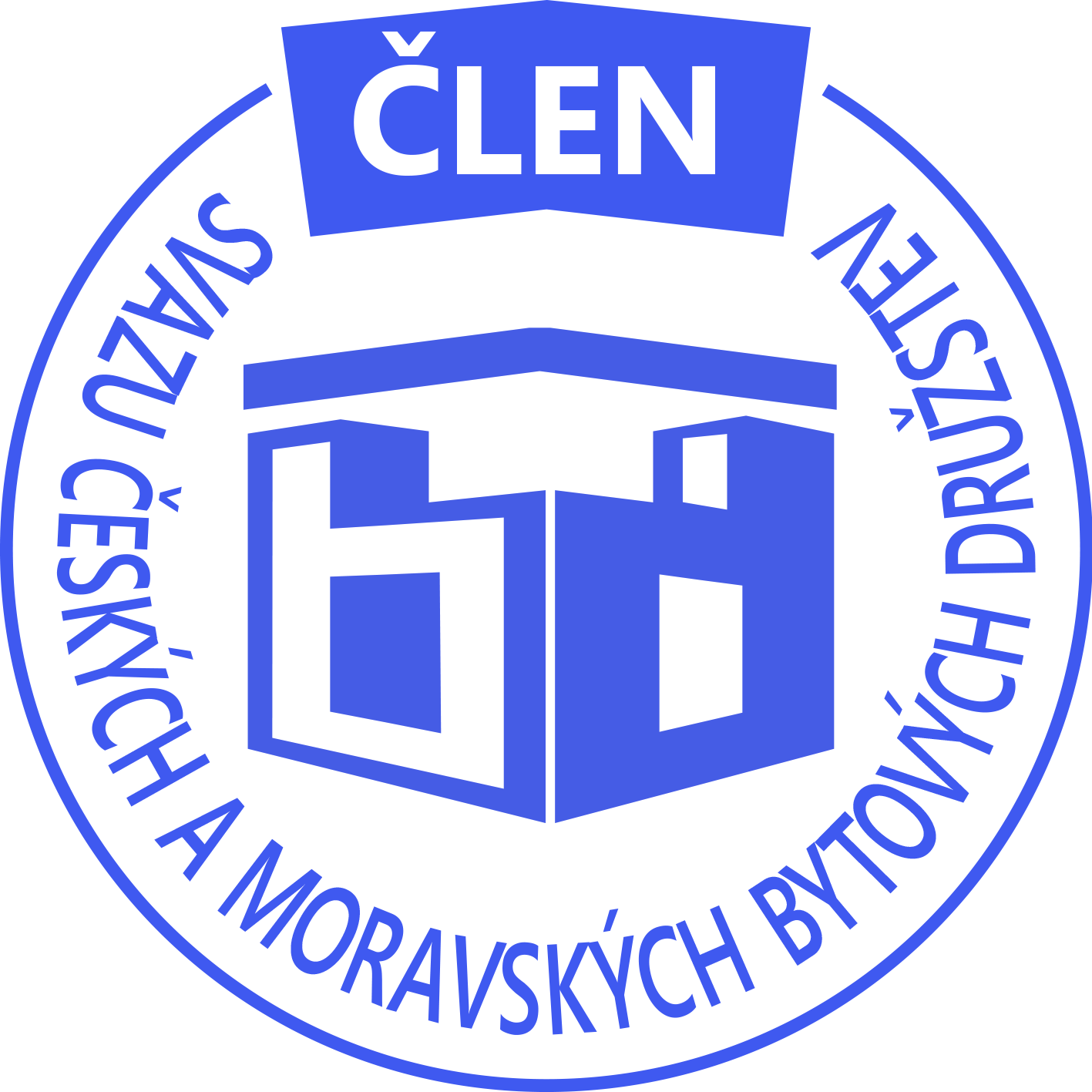 Shromáždění delegátů2015Volební řád (úpravy)
Jaroslav Majer
Stavební bytové družstvo Plzeň - jih se sídlem v Přešticích
Hlávkova 23, 334 01 Přeštice

Shromáždění delegátů 28. 5. 2015, 18:00 hod.
Velký sál Kulturního a komunitního centra v Přešticích, Masarykovo náměstí 311
Stavební bytové družstvo Plzeň-jih se sídlem v Přešticích, Hlávkova 23,  334 01 Přeštice, okres Plzeň – jih  
IČO: 00 040 738, tel: 377982273, fax: 377983649, e-mail: podatelna@sbdplzenjih.cz, web: www.sbdplzenjih.cz
Zapsané v obchodním rejstříku u Krajského soudu v Plzni: oddíl Dr. XXV, vložka 31

 VOLEBNÍ ŘÁD 
(návrh 29. 4. 2015 – pozvánka na SD 28.5.2015 + úpravy)

	Čl. 4 - Návrhy kandidátů do představenstva a kontrolní komise družstva
(1)	Představenstvo připravuje a organizuje volby do představenstva a kontrolní komise až do ustavení volební komise na SD a vyhlašuje termíny pro předkládání kandidátek. Představenstvo může činnosti v souvislosti s přípravou a organizací voleb do představenstva a kontrolní komise delegovat na volební komise ustavené za tímto účelem představenstvem, když počet těchto volebních komisí a počet jejích členů určuje představenstvo. Volby organizovat prostřednictvím jím ustanovené volební komise.
Čl. 6 - Volby
(3)	Na návrh volební komise může SD rozhodnout o tom, že bude hlasováno o 	navržených členech orgánů tzv. hromadně, tzn. že nebude provedena 	volba o každém kandidátovi individuálně, ale bude provedena volba členů 	orgánů hromadně, a to ve složení (obsazení) navrženém volební komisí.
(6)	Při tajném hlasování delegát vyjadřuje svoji vůli úpravou kandidátních 	listin [může v nich škrtat navrhované kandidáty a doplňovat nové 	kandidáty na stanovený počet]. Hlasovací lístek je platný i tehdy, byly-li 	v něm učiněny škrty, aniž by byl připsán nový kandidát. V případě, že 	delegát neodevzdá hlasovací lístek, resp. jej nevhodí do volební urny, má 	se za to, že se zdržel hlasování.
	Čl. 13 - Volební právo
Právo volit delegáta ve svém volebním obvodu mají členové družstva zařazeni do tohoto volebního obvodu. Rozhodující je stav podle seznamu členů ke dni konání voleb.
Čl. 15 - Zánik funkce delegáta
	Čl. 16 - Závěrečná ustanovení
Tento volební řád byl schválen SD dne 28. 5. 2015 a tímto dnem nabývá účinnosti. Dosavadní volební řád družstva z 28. 5. 2009 se ruší.